Preparation of Peanut(groundnut) brittle
| Vigyan Ashram | INDUSA PTI |
1
Introduction
Peanut chikki is a healthy, delicious traditional candy made from peanut(groundnut) and jaggery. It can be eaten alone or with snacks and is perfect replacement for chocolates.
| Vigyan Ashram | INDUSA PTI |
2
Ingredients
Groundnuts : 1 cup
Jaggery : ¾ cup (grated or finely chopped)
Ghee: 1 tablespoon + for greasing
| Vigyan Ashram | INDUSA PTI |
3
Recipe
Roast peanuts in a pan (preferably heavy based pan) on medium flame for approx. 5-6 minutes. Stir constantly to prevent burning.
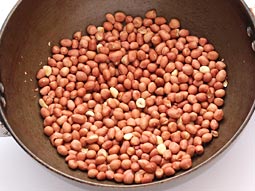 | Vigyan Ashram | INDUSA PTI |
4
Recipe continued…
Let roasted peanuts cool for 3-4 minutes. Remove its skin while they are little warm and break them into halves.
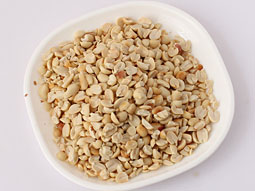 | Vigyan Ashram | INDUSA PTI |
5
Recipe continued…
Grease surface of counter top or reverse side of a big plate and a rolling pin (belan) with ghee.
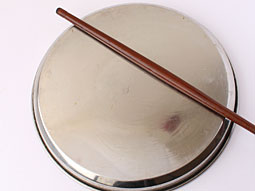 | Vigyan Ashram | INDUSA PTI |
6
Recipe continued…
Heat ghee in a heavy bottomed pan over low flame. Add jaggery and stir continuously on low to medium flame.
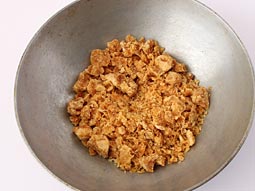 | Vigyan Ashram | INDUSA PTI |
7
Recipe continued…
When jaggery dissolves, stir and cook for approx. 4-5 minutes on low flame.
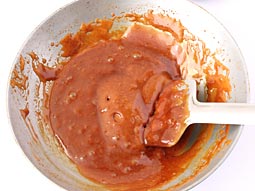 | Vigyan Ashram | INDUSA PTI |
8
Recipe continued…
Check consistency of dissolved jaggery by dropping a small drop of it in a bowl filled with water. If jaggery drop turns into a solid drop and sits at the bottom of bowl, then it is cooked otherwise cook it for some more time and repeat the check.
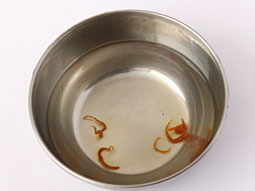 | Vigyan Ashram | INDUSA PTI |
9
Recipe continued…
Turn off flame and add peanut halves. Mix until all peanut halves are  coated with dissolved jaggery.
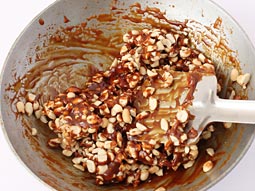 | Vigyan Ashram | INDUSA PTI |
10
Recipe continued…
Pour mixture over previously greased surface.
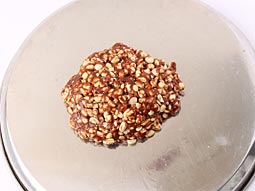 | Vigyan Ashram | INDUSA PTI |
11
Recipe continued…
Quickly roll the mixture flat using rolling pin. Keep it’s thickness around 1/3 inch.
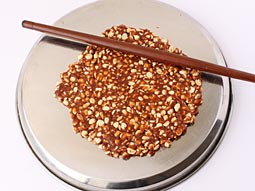 | Vigyan Ashram | INDUSA PTI |
12
Recipe continued…
Make approx 2 inch apart parallel horizontal and vertical cuts with knife while spread is still hot.
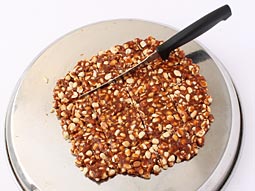 | Vigyan Ashram | INDUSA PTI |
13
Recipe continued…
When cooled, break into pieces and store in airtight container and enjoy it whenever you like.
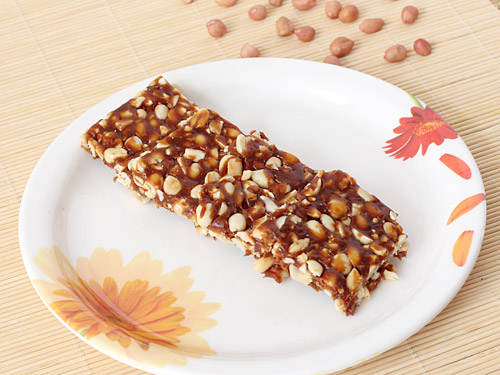 | Vigyan Ashram | INDUSA PTI |
14
Thank You
Source - http://foodviva.com/snacks-recipes/peanut-chikki-recipe/
| Vigyan Ashram | INDUSA PTI |
15